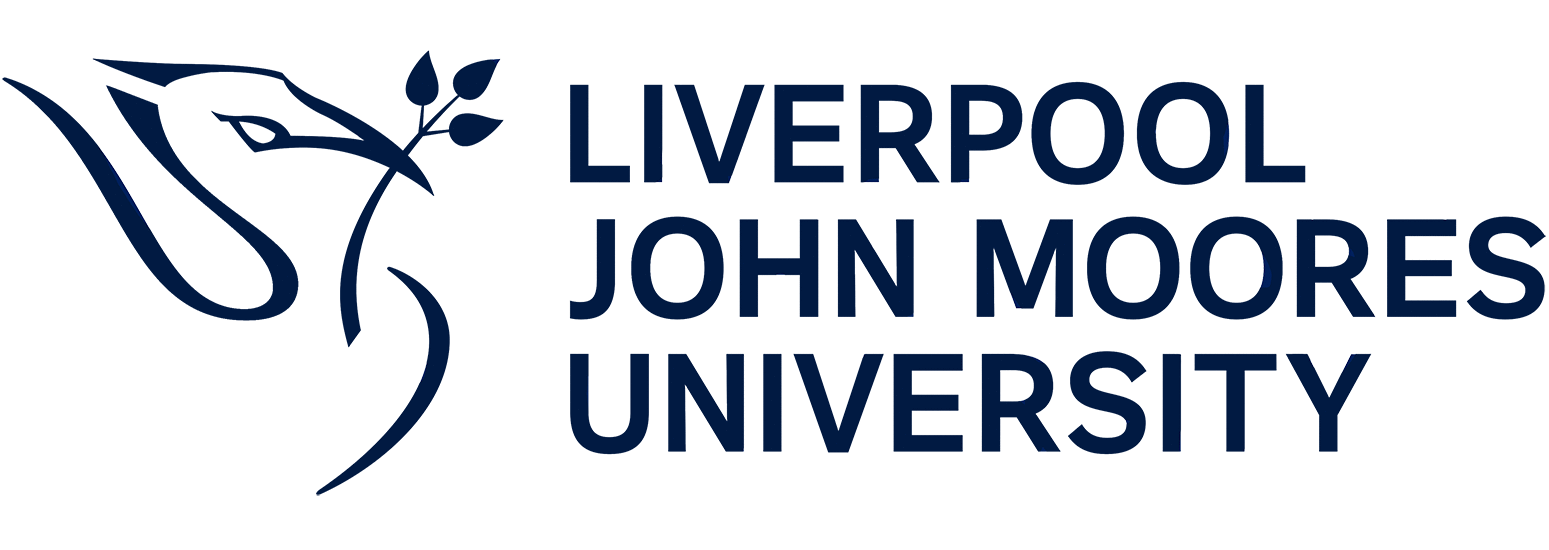 Faculty of Science School Meetings September 2023
Assessment in the AI era
Philip DentonAssociate Dean, Education and Student ExperienceFaculty of Science
Jim TurnerSenior Learning Technology Developer 
Teaching and Learning Academy
1
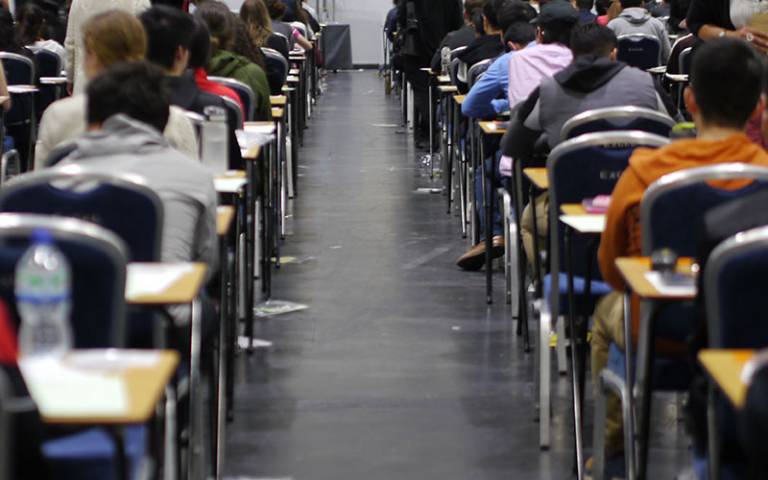 Format
Context
Discussion
Feedback
Regulation
2
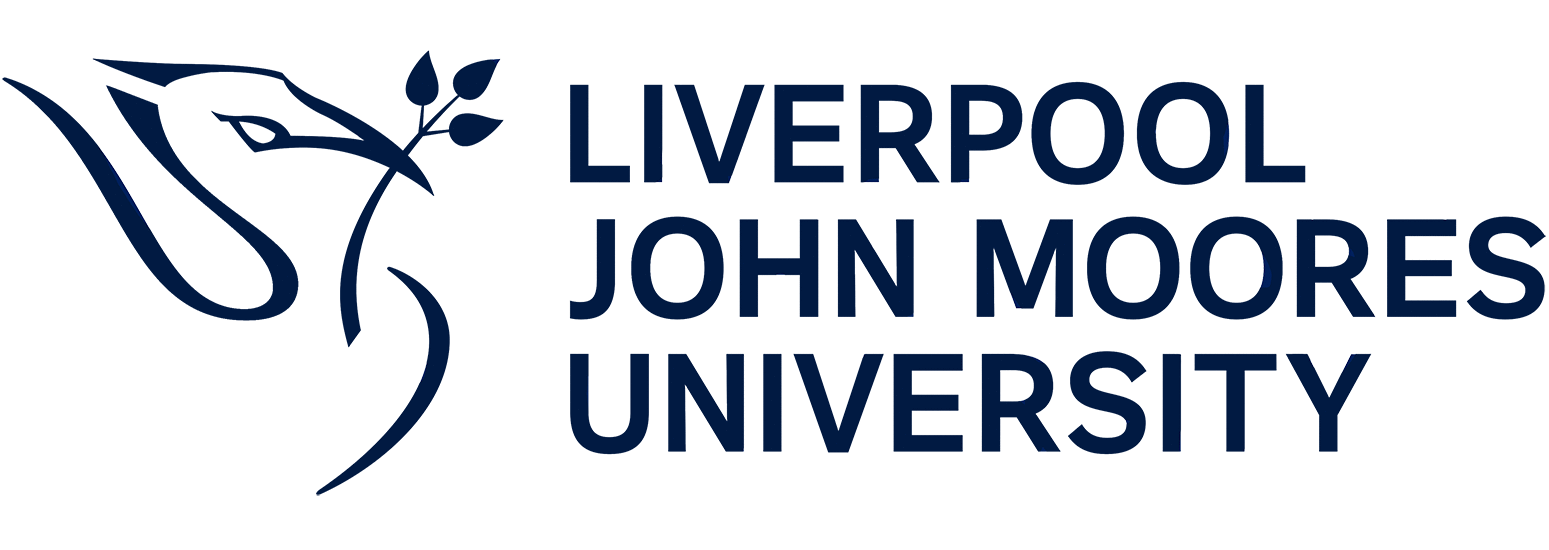 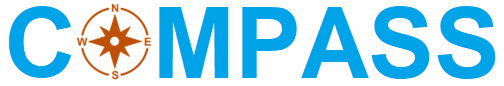 Our approach to communicating AI permissions in assessment tasks:
N	No AI tools may be used
S	Some AI tools may be used and these will be specified
E	Every AI tool may be used
W	Ways in which AI may be used will be specified 
Use or non-use is accompanied by an appropriate acknowledgement
https://www.ljmu.ac.uk/about-us/faculties/faculty-of-science/compass (8/9/23)
Outline permission presented in module assessment information on Canvas
Detailed permission presented in assignment information on Canvas
ITS are currently working on copy-to-clipboard functionality
3
Authentic assessment
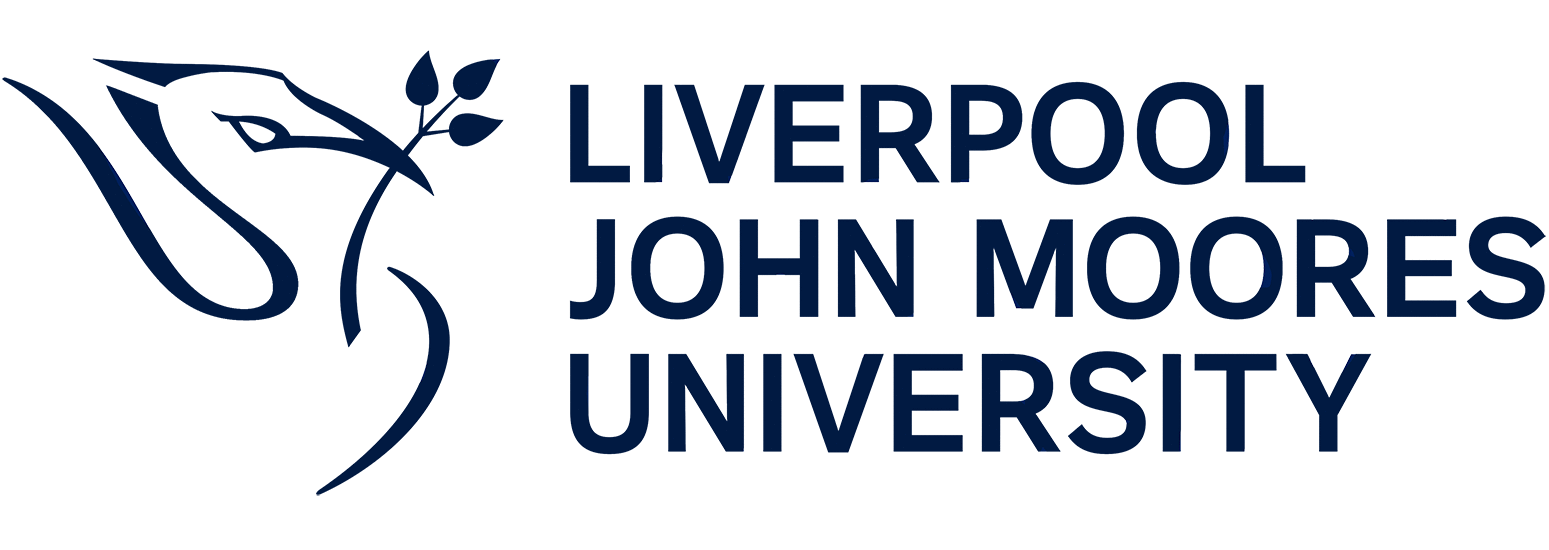 Can offer several advantages in the context of AI:
Students perceive these types of assessments as more engaging, providing real-world contexts and practical problem-solving. 
Their complexity and specificity make it challenging for students to rely on AI, encouraging active participation and critical thinking.
There are potential challenges:
Workload for staff
Varying student motivation and confusion
Gamifying authentic assessments can enhance both student engagement and motivation but requires careful thought.
https://www.ljmu.ac.uk/staff/assessment-and-feedback-guidance/ai-considerations (8/9/23)
4
Teaching Resources
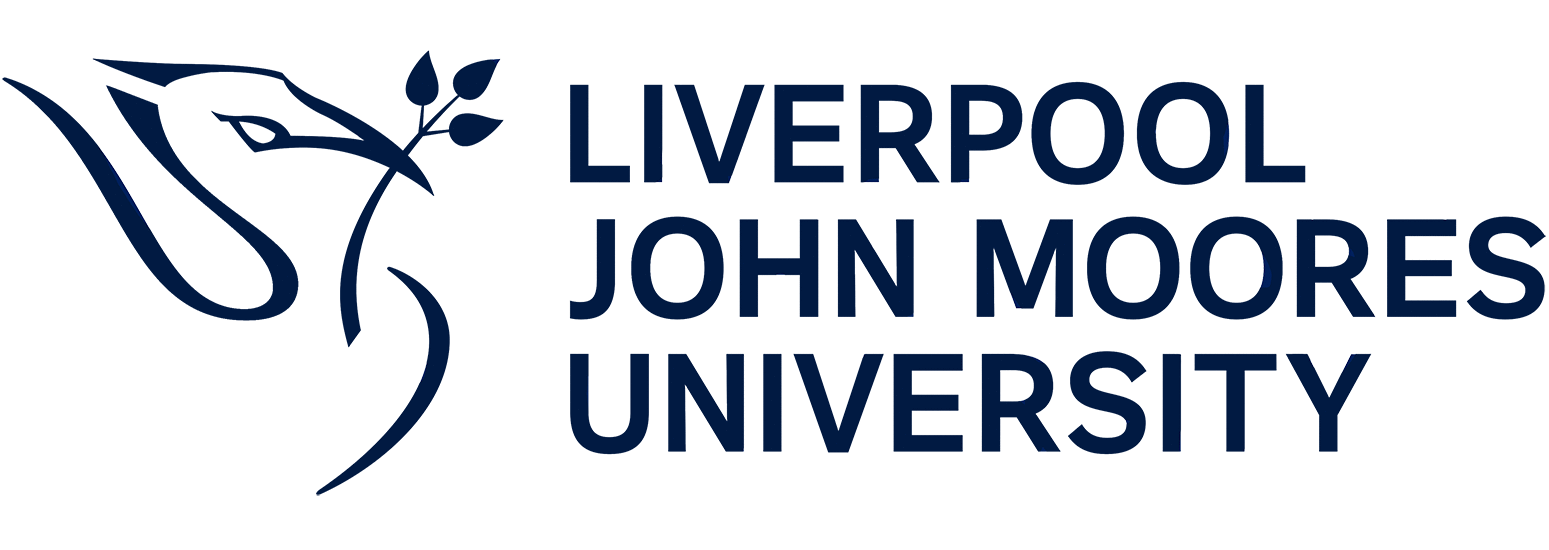 Staff Development: Using Artificial Intelligence to Support Teaching and Learning (Oct, Nov, Dec)
There is a growing body of online material available e.g.
JISC’s Assessment ideas for an AI enabled world: a set of postcards to provoke discussion. Variety of suggestions:
Case studies: evaluate an area where AI has altered practice
Chatbot evaluations: Suited to business, legal, healthcare areas
Generate research leads: Formulate a research proposal using AI
Prompt competition: Develop prompts then evaluate outcomes
Road test: Discuss intrinsic merit of responses to an open question
… and over 30 other exercises.
https://beta.jisc.ac.uk/innovation/national-centre-for-ai (12/9/23)
5
LJMU Regulations
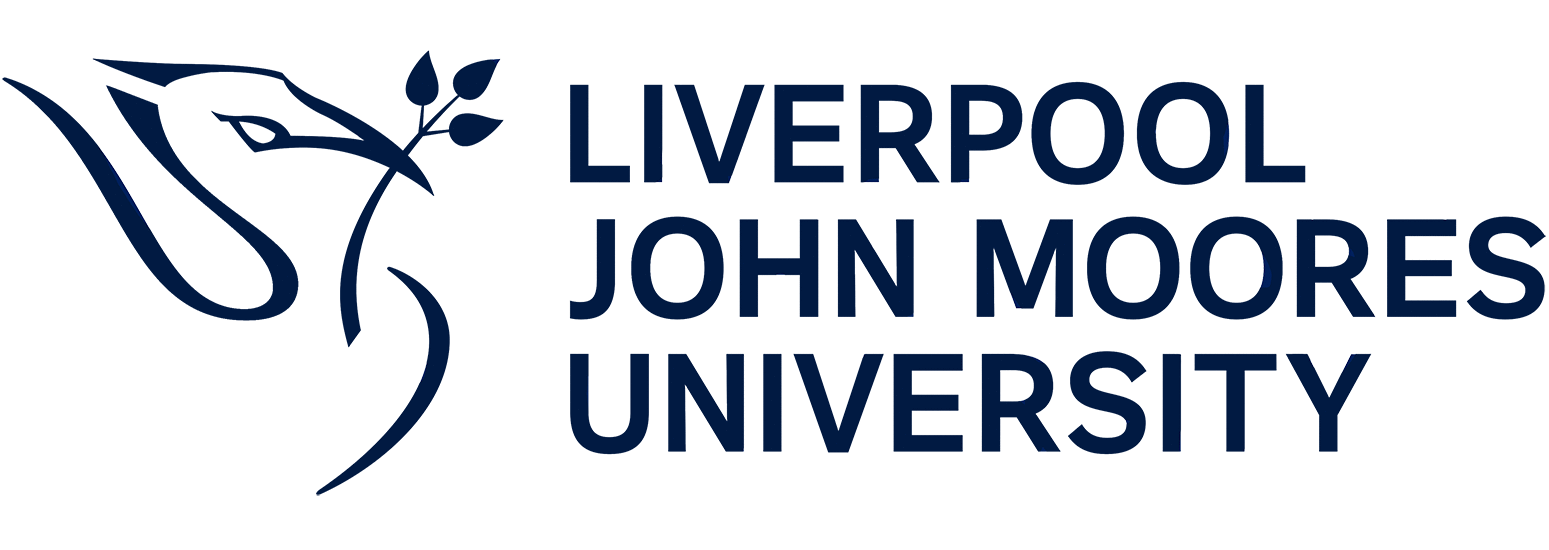 AMP tariff updated for 2023/24
‘Cheating’ to include the submission of material that has been created using artificial intelligence (AI) software, without the prior knowledge and consent of the Module Leader.
This is in addition to the catch-all ‘other’ types of impropriety.
Together, these cover the scenarios contrary to Compass guidance:
Using an AI tool to create any draft or final versions of work (N)
Failing to appropriately acknowledge use or non-use of AI tools (All)
Using a prohibited AI tool (S)
Using a permitted AI tool in a forbidden way (W)
Students have been advised accordingly in student Compass guidance.
6
Discussion
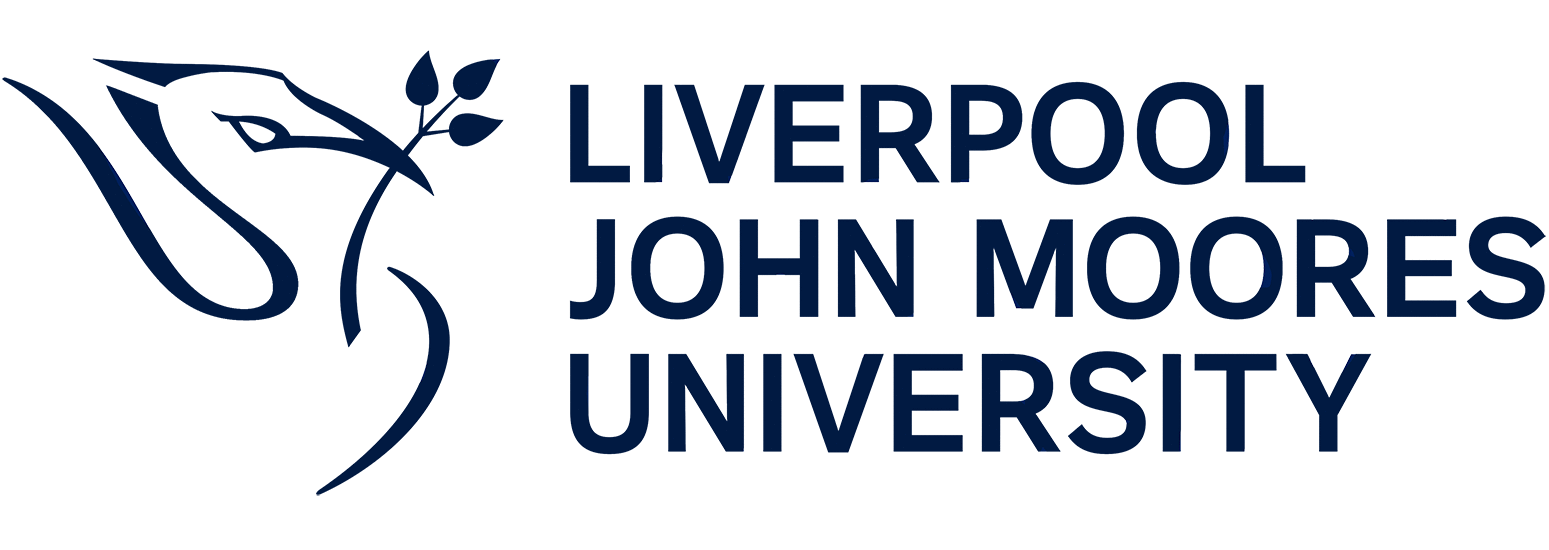 Apply the AI Risk Measure Scale (ARMS) to your 2022/23 assessments.
https://www.gre.ac.uk/learning-teaching/ai (8/9/23)
7
Discussion
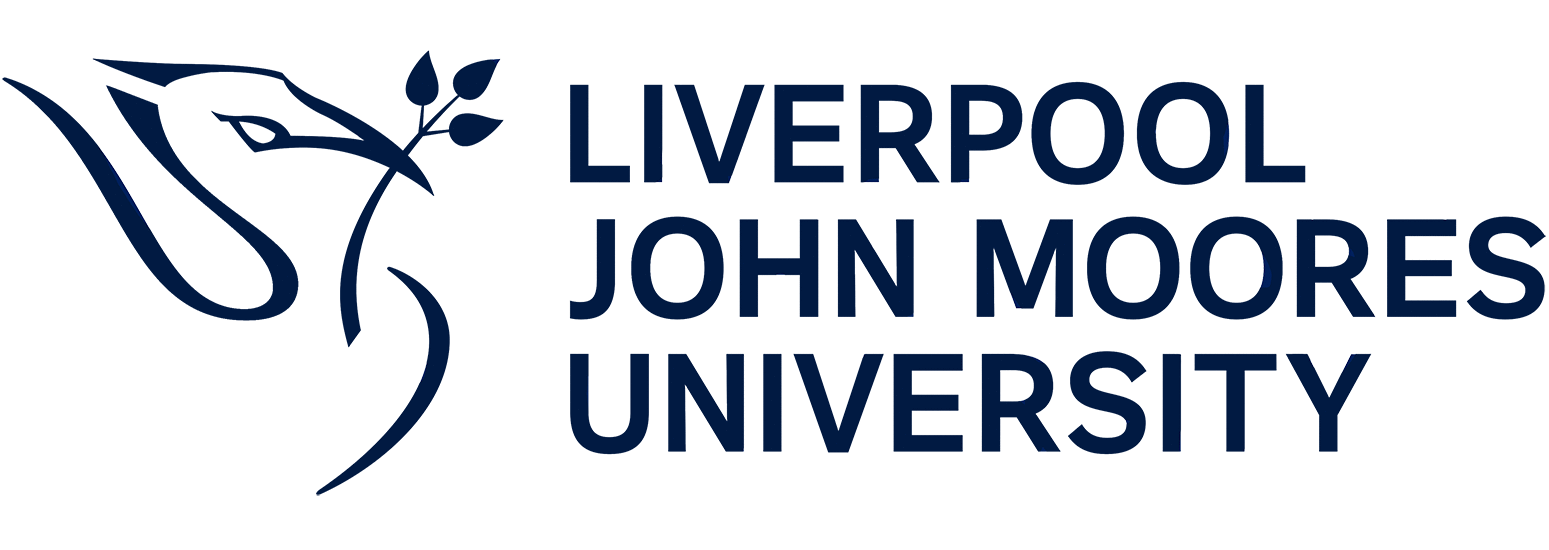 Could the approaches below support students’ informed use of AI in your 2023/24+ assessments? Are there other, distinct approaches?
AI-assisted planning
	Students utilise AI to plan their response, organise their thoughts and outline their work.
AI-generated drafts for review 
AI generated drafts are reviewed by students, identifying errors and adding their own insights. 
AI-powered feedback for improvement
	AI analyses students' written work and provides targeted feedback to help them enhance their writing skills.
https://www.ljmu.ac.uk/staff/assessment-and-feedback-guidance/ai-considerations (8/9/23)
8
Discussion
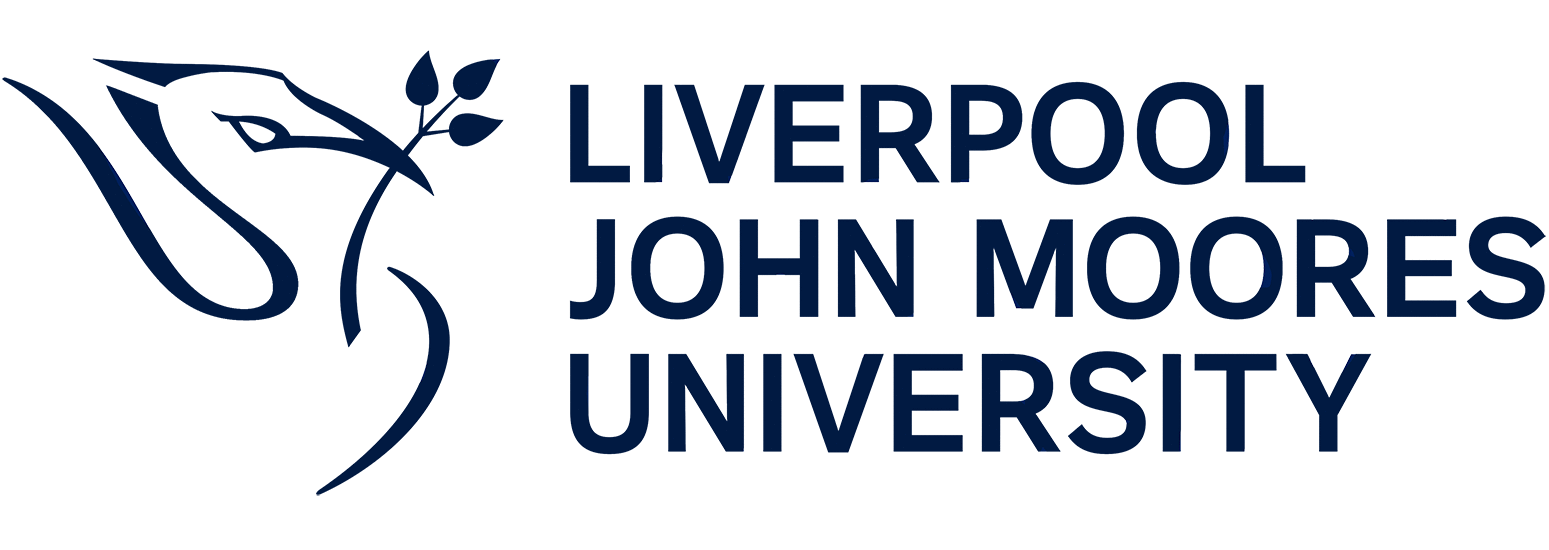 What regulatory changes are needed if we are to evolve assessment so that it is sustainable in the long term:
Invigilate (where appropriate)
Embrace AI
Re-think assessment
https://www.linkedin.com/pulse/assessment-redesign-generative-ai-taxonomy-options-viability-lodge/ (8/9/23)
9